Umsetzung des Gesamtkonzepts für die Politische Bildung an Mittelschulen
STAATSINSTITUT FÜR SCHULQUALITÄT
UND BILDUNGSFORSCHUNG 
MÜNCHEN
Umsetzung Gesamtkonzept
Politische Bildung
Rahmenbedingung: „Gesamtkonzept für die Politische Bildung an bayerischen Schulen“
Fächerübergreifende Bildungsziele – „Eines für alle – alle für eines?“
Politische Bildung in Schulkultur und Schulleben 
Politische Bildung im Fachunterricht 
Unterstützungsangebote zur Umsetzung von Politischer Bildung an Schulen
2
Herausforderungen für Politische Bildung
Zunahme extremistischer und demokratiefeindlicher Bewegungen 
weltweite Migrationsbewegungen
zunehmende gesellschaftliche Heterogenität 
fortschreitende ökonomische und kulturelle Globalisierung 
Klimawandel 
Digitalisierung in vielen Lebensbereichen
3
[Speaker Notes: Neue Herausforderungen: extremistische und populistische Bewegungen nehmen zu, weltweite Migrationsbewegungen, zunehmende gesellschaftliche Heterogenität, fortschreitende ökonomische und kulturelle Globalisierung, Klimawandel, rasante Digitalisierung in vielen Bereichen, ... 
Folgen: Unsicherheit, Wunsch nach einfachen Lösungen, Gefährdung der Demokratie Angesichts dessen sind wir alle gefragt (Gesellschaft, Verbände, Politik, Bildungseinrichtungen)
Schulen wichtige Schlüsselfunktion, weil sie alle jungen Menschen erreichen können (Schulpflicht), Möglichkeit nutzen, für Demokratie zu begeistern 
Was aber meint Politische Bildung?]
Definition Politische Bildung im LehrplanPLUS
„Politische Bildung basiert auf der Kenntnis und Akzeptanz von Demokratie und freiheitlich-demokratischer Grundordnung sowie dem Wissen um den föderalen, rechtsstaatlichen und sozialstaatlichen Aufbau der Bundesrepublik Deutschland. 
Die Schülerinnen und Schüler achten und schätzen den Wert der Freiheit und der Grundrechte.
Fortsetzung nächste Folie
4
Auf der Grundlage einer altersgemäßen Fähigkeit und Bereitschaft zur Teilhabe am politischen Prozess tragen sie zu einer positiven wirtschaftlichen und sozialen Entwicklung der Gesellschaft und zum Erhalt des Friedens bei. 
Sie nehmen aktuelle Herausforderungen an, etwa im Zusammenhang mit der Entwicklung eines europäischen Zusammengehörigkeits-gefühls oder mit zentralen gesellschaftlichen und politischen Veränderungen von der kommunalen und Landesebene bis hin zu prägenden Tendenzen der Globalisierung.“
5
Politische Bildung als Unterrichtsprinzip
Leitfach der Politischen Bildung: Geschichte/Politik/Geografie
Politische Bildung als 
Unterrichtsprinzip 
in allen 
weiteren Fächern
Schulkultur und Schulleben
Angelehnt an das Modell der  konzentrischen Kreise von Wolfgang Sander
6
[Speaker Notes: Politische Bildung benötigt einerseits die fachliche Professionalität, andererseits lässt sie sich aber auch nur in interdisziplinären Zusammenhängen realisieren. Wolfgang Sander (vgl. Deichmann, 2014, 24) beschreibt den Gesamtbereich der politischen Bildung in der Schule mit dem Modell der konzentrischen Kreise. In Anlehnung daran kann man für die Politische Bildung an bayerischen Schulen feststellen; dass der Kern der Politischen Bildung durch die Leitfächer der Politischen Bildung gebildet wird. In der Mittelschule übernimmt diese Aufgabe das Verbundfach GPG. Im ersten Ring um die Leitfächer der Politischen Bildung wird Politische Bildung zudem zum Unterrichtsprinzip in allen weiteren Fächern. Darüber hinaus ist es wichtig, dass die Politische Bildung auch Schulkultur und Schulleben durchdringt, wie der äußere Ring zeigt.]
2. RAHMENBEDINGUNG: GESAMTKONZEPT FÜR POLITISCHE BILDUNG AN BAYERISCHEN SCHULEN
7
Gesamtkonzept für die Politische Bildung
Anlässe: bildungspolitische Schwerpunktsetzung – LPP – 
      besonderer Handlungsbedarf 

 Ziele: Schulentwicklung:  
 Hervorhebung eines vordringlichen Handlungsfelds 
 Unterstützung geben, u. a. beim Führungshandeln
 Anregung geben bzgl. praktischer Umsetzung 
 verbindliche Richtlinien für Schulaufsicht, Schulleitungen, Lehrkräfte, Multiplikatoren u. a.
8
Gesamtkonzept für die Politische Bildung
Ziele: Persönlichkeitsbildung, Ausbildung von Demokratiekompetenz 

Urteils-, Partizipations- und Wertekompetenz sowie Methodenkompetenz 

Verantwortungsbewusstsein, Verantwortungsfreudigkeit und Mündigkeit

Reflektierter Umgang mit den Chancen und Risiken der modernen Medien- und Kommunikationswelt   Medienkompetenz
9
Das Portal www.politischebildung.schule.bayern.de
praxisorientierte Konkreti-sierung des Gesamtkonzepts

Angebot für Lehrkräfte aller Fächer und Schularten und für die interessierte Öffentlichkeit 

vielfältige Informationen und Materialien zur Gestaltung von Unterricht und Schulkultur
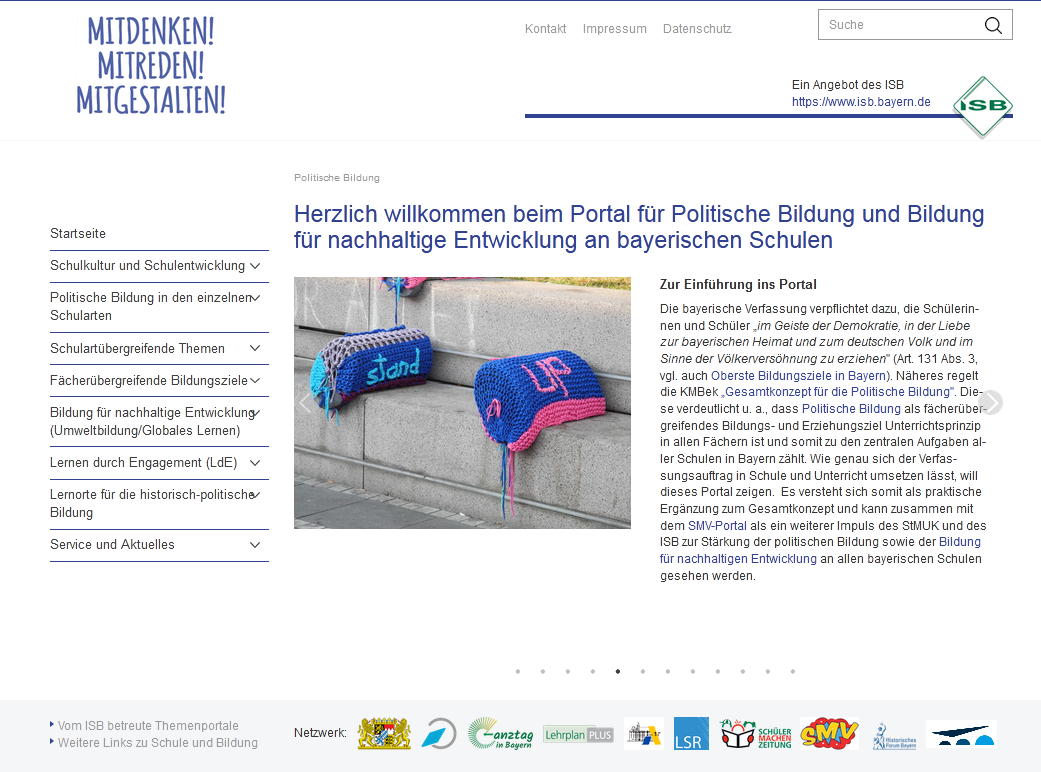 [Speaker Notes: Konkrete Unterstützung zur Umsetzung des Gesamtkonzepts bietet das Portal Politische Bildung]
Das Portal www.politischebildung.schule.bayern.de
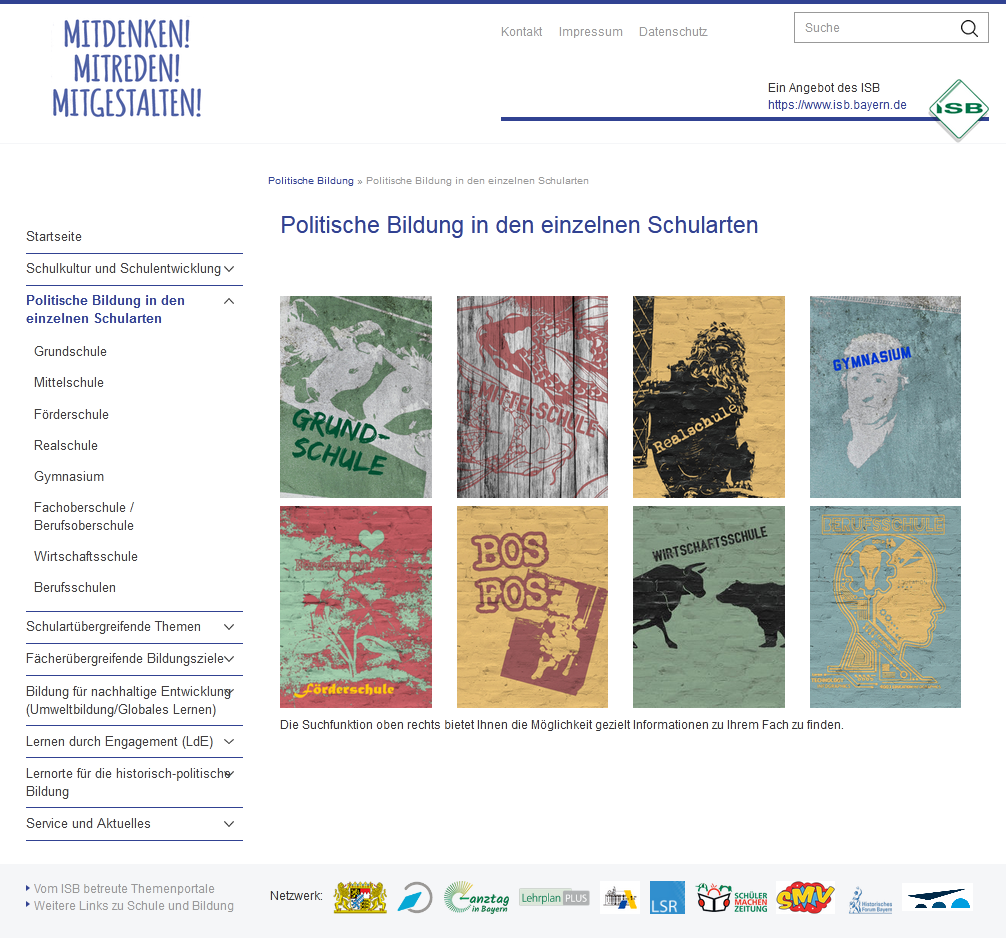 Unterstützung 
für alle Schularten und Fächer in Form vielfältiger Projekt- und Unterrichts-vorschläge
Das Portal www.politischebildung.schule.bayern.de
Sammeln und Weitergabe von Beispielen guter Praxis …
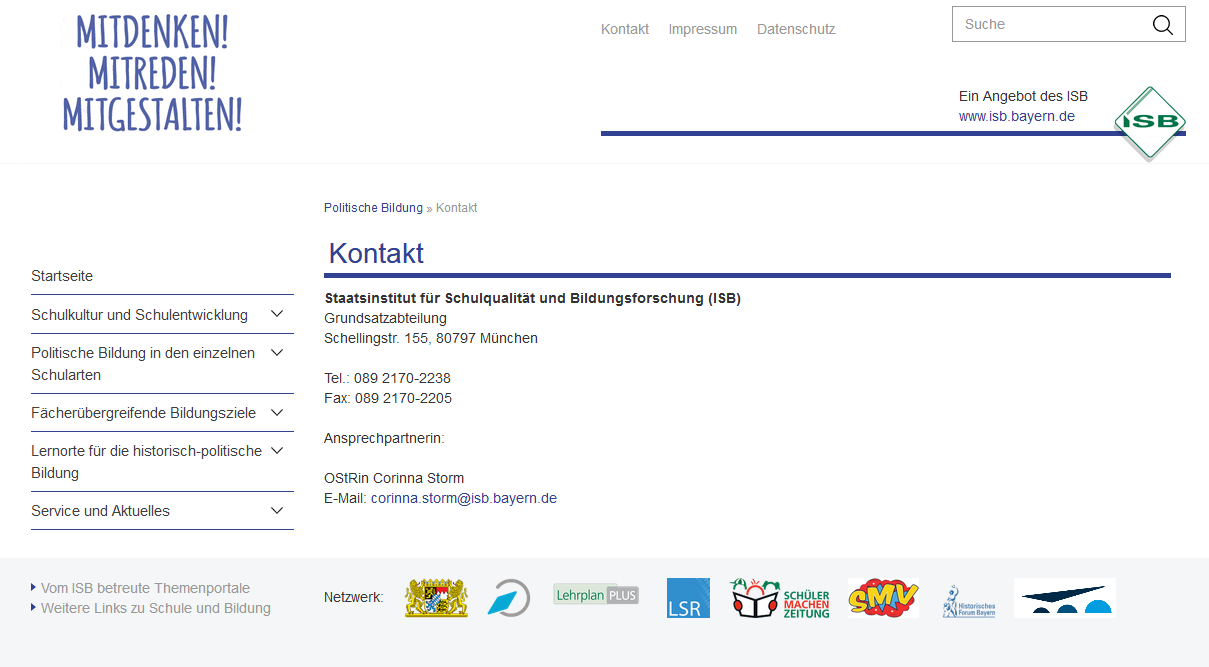 [Speaker Notes: Das Portal ist als „Mitmachportal“ konzipiert, d. h. Sie können Ihre Anregungen und guten Projekt- und Unterrichtsbeispiele gerne am ISB einreichen.]
Umsetzung des Gesamtkonzepts für Politische Bildung
Umsetzung durch Lehrkräfte aller Fächer aller Schularten

Nutzung von Schnittmengen zu anderen fächerübergreifenden Bildungszielen
13
[Speaker Notes: Politische Bildung als Unterrichtsprinzip in allen Fächern aller Schularten wahrzunehmen, bedeutet für alle Lehrkräfte in ihrem Fachunterricht nach den ihnen gegebenen Möglichkeiten, die Schülerinnen und Schüler zur Mündigkeit zu erziehen. 

Schnittmengen finden, Synergieeffekte nutzen]
Beachtung didaktischer Prinzipien der politischen Bildung:
Neutralitätspflicht: Informieren und zur Meinungsbildung befähigen, ohne zu indoktrinieren. Persönliche Meinungen sind als solche deutlich zu kennzeichnen! 
Beutelsbacher Konsens: 
	- Überwältigungsverbot 	 
	- Kontroversitätsgebot
	- Interessenorientierung
Aktualitätsprinzip
14
[Speaker Notes: Dies setzt aber auch die Beachtung bestimmter Prinzipien voraus (Beamtengesetz bzw. Beutelsbacher Konsens aus den 70er Jahren):
 Neutralitätspflicht: informieren und zur Meinungsbildung befähigen, ohne zu indoktrinieren. Persönliche Meinungen sind als solche deshalb deutlich zu kennzeichnen. Sensibilität der Schulen bei der Einladung von politischen Würdenträgern!
 Überwältigungsverbot:  SuS erhalten ausreichend Gelegenheit, sich selbst ein Urteil zu bilden. Es ist dabei nicht zulässig, die Lernenden im Sinne der gewünschten Meinung zu beeinflussen.
 Kontroversitätsprinzip: Inhalte, die in Wissenschaft und Forschung kontrovers sind, sollen auch im Unterricht nach Möglichkeit kontrovers behandelt werden. Dabei wird von der Lehrkraft nicht erwartet, jede öffentliche bzw. wissenschaftliche Kontroverse immer in ihrer ganzen Bandbreite abzubilden. Die Zielsetzung ist vielmehr, das Kontroversitätsprinzip zum Kern der eigenen Berufsethik zu erheben und so den Unterricht vor Parteilichkeit und Unausgewogenheit zu schützen. 
Interessenorientierung: Die Schülerinnen und Schüler sollen dazu befähigt werden, politische Konstellationen und ihre eigenen Interessenlagen zu analysieren sowie nach Mitteln und Wegen zu suchen, die vorgefundene politische Lage zu beeinflussen. 
Aktualitätsprinzip: multiperspektivische Auseinandersetzung mit aktuellen politischen Fragestellungen und Anlässen, die einen Bezug zur Lebenswelt und zu den Interessen der Heranwachsenden bieten.]
3. FÄCHERÜBERGREIFENDE BILDUNGSZIELE:EINES FÜR ALLE – ALLE FÜR EINES?
15
Fächerübergreifende Bildungs- und Erziehungsziele (FüZ) im LehrplanPLUS
16
[Speaker Notes: Im LehrplanPLUS sind auf der zweiten Ebene 15 fächer- und schulartübergreifende Bildungs- und Erziehungsziele (FüZ) strukturell verortet. Sie besitzen die gleiche Wertigkeit wie die Fachlehrpläne und im Unterricht ist auf deren Umsetzung zu achten!
Politische Bildung ist eines dieser 15 FüZ. Der Politischen Bildung kommt deshalb ein zentraler Stellenwert zu, da sie im Grunde genommen mit allen anderen FüZ Schnittmengen aufweist. Die folgende Auswahl auf den nächsten Folien ist beispielhaft zu verstehen. Die beiden FüZ „Technische Bildung“ und „Gesundheitsförderung“ zeigen, dass auch fächerübergreifende Bildungs- und Erziehungsziele, die auf den ersten Blick weniger affin für die Politische Bildung erscheinen, durchaus Schnittmengen aufweisen. Für das dritte Beispiel wurde das Konzept der Bildung für nachhaltige Entwicklung gewählt, da es hier ein besonders hohes Maß an Schnittmengen gibt. Beide Konzepte bieten sich für die schulische Profilbildung an und sollten im Schulentwicklungsprozess Berücksichtigung finden, zumal sie nahezu alle anderen FüZ integrieren.]
Technische Bildung
Technik ist die gezielte nutzbringende Anwendung naturwissenschaftlicher Erkenntnisse. Technik bedeutet Fortschritt, kann aber auch Gefahren für den Einzelnen, die Gesellschaft und die Umwelt in sich bergen. 

Die Schülerinnen und Schüler kennen den Entwicklungsprozess von der Idee zum Produkt und reflektieren die Chancen und Risiken neuer technischer Entwicklungen und deren Folgen. Sie handeln auf der Grundlage eines ethisch-moralischen Bewusstseins nach ökologischen, ökonomischen, sozialen und politischen Kriterien.
Schnittmenge zur Politischen Bildung
17
Gesundheitsförderung
Schnittstelle zur Politischen Bildung
Gesundheitsförderung zielt auf eine aktive Gesundheitsvorsorge, Suchtprävention und die Entwicklung eines gesunden Lebensstils, der auf einer physischen, psychischen, sozialen, ökologischen und spirituellen Balance beruht.
Die Schülerinnen und Schüler setzen sich mit den Themenfeldern Ernährung, Bewegung, Hygiene, Stress/psychische Gesundheit, Sucht-/Ge­walt-prävention auseinander und lernen, achtsam und verantwortungsvoll mit sich selbst umzugehen. Eine aktive Freizeitgestaltung sowie die Kenntnis von Bewältigungsstrategien in Belastungssituationen stärken und schützen die Gesundheit der Schülerinnen und Schüler.
18
Schnittmengen zur Politischen Bildung
Bildung für nachhaltige Entwicklung
Im Rahmen einer Bildung für Nachhaltige Entwicklung entwickeln Schülerinnen und Schüler Kompetenzen, die sie befähigen, nachhaltige Entwicklungen als solche zu erkennen und aktiv mitzugestalten.
Sie entwickeln Verantwortungsbewusstsein für Natur und Umwelt und erweitern ihre Kenntnisse über die komplexe und wechselseitige Abhängigkeit zwischen Mensch und Umwelt. Sie gehen sorgsam mit den ökologischen, ökonomischen und sozialen Ressourcen um, damit Lebensgrundlage und Gestaltungsmöglichkeiten der jetzigen und der zukünftigen Generationen in allen Regionen der Welt gesichert werden.
Die Schülerinnen und Schüler eignen sich Wissen über Umwelt- und Entwicklungsprobleme, deren komplexe Ursachen sowie Auswirkungen an und  setzen sich mit Normen und Werten auseinander, um ihre Umwelt wie auch die vernetzte Welt im Sinne des Globalen Lernens kreativ mitgestalten zu können.
19
Empfehlung zur Umsetzung des Gesamtkonzepts:
Implementierungsphase des LehrplanPLUS nutzen zur Bestandsaufnahme: 
Inwiefern spielen die verschiedenen fächerübergreifenden Bildungs- und Erziehungsziele im Unterricht, aber auch im Schulleben eine Rolle? 
Wo liegen die bisherigen Schwerpunkte? 
Wo bestehen die Möglichkeiten, die Politische Bildung zu stärken?
20
Umsetzung des Gesamtkonzepts für die Politische Bildungals Querschnittsaufgabe in allen FachbereichenBeispiel für die „Mittelschule N.N.“
21
[Speaker Notes: Es handelt sich hier lediglich um Beispiele, die beliebig erweiterbar sind und sich natürlich auch in den einzelnen Jgst. hinsichtlich des Angebots von Arbeitsgemeinschaften oder Wahlkursen in ähnlicher Form wiederholen dürfen]
4. POLITISCHE BILDUNG IN SCHULKULTUR UND SCHULLEBEN
22
Verfassungsauftrag: Werteerziehung und 
Politische Bildung
Die Schulen sollen nicht nur Wissen und Können vermitteln, sondern auch Herz und Charakter bilden.

Oberste Bildungsziele sind Ehrfurcht vor Gott, Achtung vor religiöser Überzeugung und vor der Würde des Menschen, Selbstbeherrschung, Verantwortungsgefühl und Verantwortungsfreudigkeit, Hilfsbereitschaft, Aufgeschlossenheit für alles Wahre, Gute und Schöne und Verantwortungsbewusstsein für Natur und Umwelt.

 Die Schüler sind im Geiste der Demokratie, in der Liebe zur bayerischen Heimat und zum deutschen Volk und im Sinne der Völkerversöhnung zu erziehen.

[…] 				     Art. 131 BayVerf.
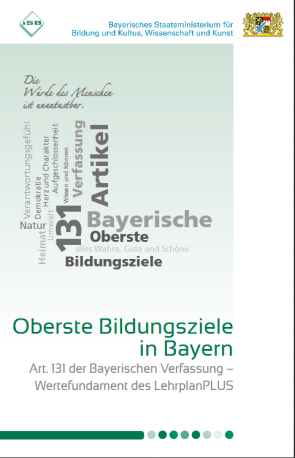 23
[Speaker Notes: Schulleben, Schulkultur und Unterricht sind getragen von den obersten bayerischen Bildungs- und Erziehungszielen, Art. 131 BayVerf. 
Wie diesem Bildungsziel und unseren Verfassungswerten annähern? 
Werteerziehung, Haltung zeigen.]
Demokratische Schulkultur
24
Demokratische Schulkultur
Beispiele für weitere Einrichtungen demokratischer Partizipation und Konfliktlösung:
Klassenrat, Zeit für uns (Zfu), Projekt Streitschlichter, Schulparlament, Netzwerk „Schulen ohne Rassismus – Schulen mit Courage“
Schulforum als Gremium der gesamten Schulfamilie
SMV als Partizipations-möglichkeit für SuS auf unterschiedlichsten Ebenen
Schülerzeitung als Medium der Information und Meinungsvielfalt
25
Demokratische Schulkultur
Ergänzende Möglichkeiten für die  Schulentwicklung
Schaffung von zusätzlichen  Diskussionsforen

Breite Beteiligung, z. B. durch: interne Evaluationen, Schulentwicklungs-programm, KESCH (Kommunikation Eltern Schule)
26
[Speaker Notes: Schulentwicklung braucht immer wieder neue Ideen und breite Beteiligung: Hier entscheidet nicht nur die Schulleitung alleine, sondern Lehrkräfte, Eltern und Schüler müssen mitreden und mitgestalten können! Dazu braucht es Diskussionsforen zum Meinungsaustausch, interne Evaluationen, um Daten zu erhalten, auf deren Basis notwendige Ziele und Maßnahmen diskutiert werden können. All dies mündet in das gemeinsam erarbeitete SEP. Die Zusammenarbeit mit den Eltern wird im KESCH niedergelegt und somit institutionalisiert.
Jede Schule agiert hier eigenverantwortlich und besitzt genügend Gestaltungsräume, um speziell auch Maßnahmen zur Stärkung der Politischen Bildung auf den Weg zu bringen!]
5. POLITISCHE BILDUNG IM FACHUNTERRICHT
27
Leitfach der Politischen Bildung
Geschichte/Politik/Geografie:

historisch-politische Bildung
Verständnis für politische, gesellschaftliche und wirtschaftliche Strukturen unter Berücksichtigung der zugrunde liegenden Wertvorstellungen 
Entwicklung eines politisch-demokratischen Bewusstseins
Wechselwirkung zwischen Raum und Politik
28
[Speaker Notes: Fundiertes Faktenwissen ist unabdingbar!
(Die Darstellung auf dieser und den nächsten zwei Folien ist beispielhaft zu verstehen)]
Beispiele aus weiteren Fächern
Wirtschaft und Beruf

Auswirkungen historischer und aktueller Entwicklungen in der Arbeits- und Wirtschaftswelt auf die Gesellschaft unter ökologischen, sozialen und politischen Gesichtspunkten
Rechte, Pflichten und Möglichkeiten der Einflussnahme im Bereich der Wirtschaftspolitik
rechtliche Bestimmung der Berufs- und Arbeitswelt
Verantwortungsvoller Umgang mit Technik
Aufbau von Grundhaltungen, die das Zusammenleben in unserer pluralistischen Gesellschaft ermöglichen.
29
Beispiele aus weiteren Fächern
MINT: 

Bedeutung des schonenden Umgangs mit den begrenzten Ressourcen i. S. der Bildung für nachhaltige Entwicklung
verantwortlicher und nachhaltiger Umgang mit Technik
Auseinandersetzung mit den vielfältigen Ziel- und Interessenskonflikten bei ökologischen Problemen
Reflexion der Würde des Menschen vor dem Hintergrund des medizinischen, technischen und naturwissenschaftlichen Fortschritts,
Auswerten und Analyse von Statistiken
30
Beispiele aus weiteren Fächern
Deutsch:
 
Lesen von Texten, Gespräche, Diskussionen oder Projekte zu unterschiedlichen gesellschaftlichen, politischen, wirtschaftlichen, religiösen und kulturellen Themen 
Vermittlung einer respektvollen, wertschätzenden und sachlichen Gesprächskultur. 
Aufbau von Medienkompetenz: 
Vielfalt der Medien kennen 
Medien zielgerichtet, kreativ und verantwortungsvoll nutzen 
Medien kritisch hinterfragen
mögliche Gefahren reflektieren
31
Beispiele aus weiteren Fächern
Ethik/Religion:
Demokratie- und Friedenserziehung.
Toleranzerziehung
Bedeutung sozialen Engagements für eine humane Gesellschaft
Englisch: 
Kenntnisse über die wichtigsten Ereignisse der englischsprachigen Welt
Einblicke in die Wertesysteme unterschiedlicher ethnischer Gruppen
bewusste Auseinandersetzung mit kulturellen Gemeinsamkeiten und Unterschieden
Musische Fächer: 
Auseinandersetzung mit Bauwerken, Kunst, Musik im Kontext der politischen und kulturellen Bedeutung
32
6. UNTERSTÜTZUNGSANGEBOTE ZUR UMSETZUNG VON POLITISCHER BILDUNG AN SCHULEN
33
Handreichungen des ISB
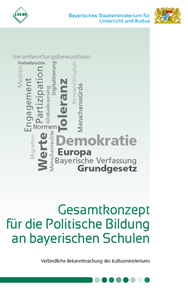 Gesamtkonzept für die Politische Bildung an bayerischen Schulen. Verbindliche Bekanntmachung des Kultusministeriums (2017).
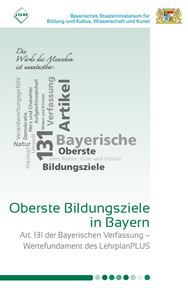 Oberste Bildungsziele in Bayern. Art. 131 der Bayerischen Verfassung – Wertefundament des LehrplanPLUS (2016).
34
Online-Portale des ISB
www.politischebildung.schule.bayern.de
www.bne.bayern.de
www.lde.bayern.de
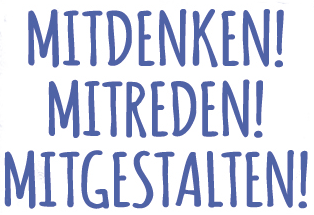 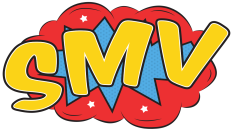 www.smv.bayern.de
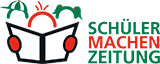 www.schuelerzeitung.bayern.de
35
Online-Portale des ISB
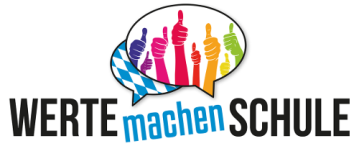 www.wertebildung.bayern.de
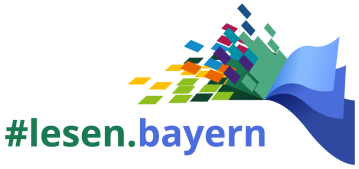 www.lesen.bayern.de
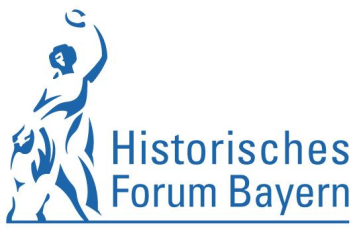 www.historisches-forum.bayern.de
36
Akademie für Lehrerfortbildung und Personalführung Dillingen (ALP)
Regelmäßig wechselndes Angebot an Online- und Präsenz-Lehrgängen zum Themenschwerpunkt Politische Bildung:

https://alp.dillingen.de/lehrerfortbildung/lehrgangsangebote/lehrgangssuche/
37
Bayerische Landeszentrale für politische Bildungsarbeit
Die Bayerische Landeszentrale für politische Bildungsarbeit bietet Ihnen zahlreiche Materialien, Publikationen und Veranstaltungen zu zeitgeschichtlichen und aktuellen politischen Themen. Auf den folgenden Seiten finden Sie eine Auswahl. Weitere Informationen entnehmen Sie der Homepage: www.blz.bayern.de
38
Didaktische Materialien
Zeit für Politik
Alle 14 Tage eine fertig konzipierte Unterrichtseinheit zu einem (aktuellen) politischen Thema
Inkl. Stundenkonzept und Material, z.B. Videos und Arbeitsblätter
Ergänzender Podcast
z. B. Kommunalpolitik, Fakten vs. Fakes, Armut in Deutschland
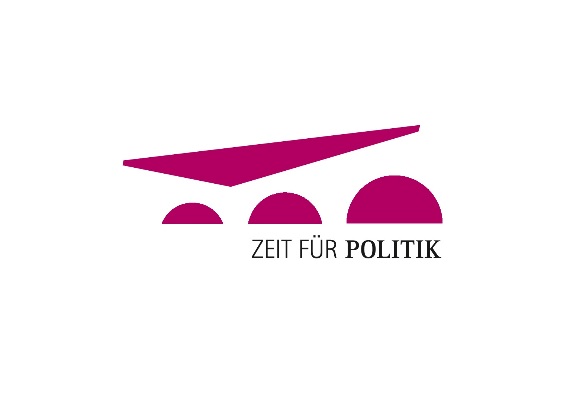 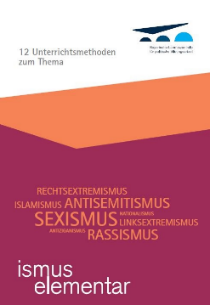 elementar.Reihe
Materialschuber mit zwölf Unterrichtseinheiten zu einem Thema
Online-Pool mit Materialien
z.B. Heimat, Ismen, Debatte im Netz
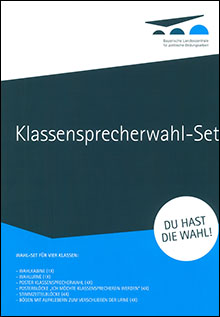 Wahlsets 
für Klassen- und Schülersprecherwahlen
Inkl. Wahlurne, Stimmzetteln, Wahlregeln, Steckbriefen und Wahlkabine
39
(Fach-)Literatur
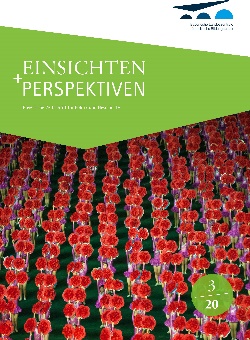 Einsichten+Perspektiven
Vierteljährlich erscheinende Zeitschrift
Artikel renommierter Autorinnen und Autoren
Zusätzliche Themenhefte
Abonnement unter landeszentrale@blz.bayern.de möglich
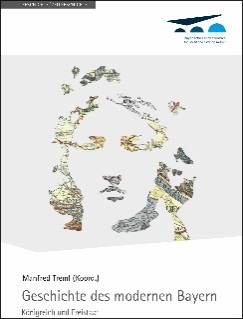 Monographien, Sammelbände u.v.m.
Breit gefächertes Angebot
u.a. zur bayerischen und deutschen Geschichte, zu internationaler Politik, zu gesellschaftlichen Fragen, zu Digitalisierung und Klima
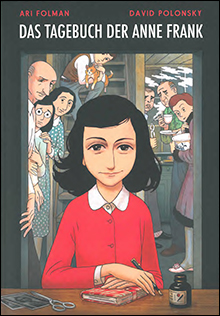 Graphic Novels
Politische Bildung im Kontext ganz unterschiedlicher, auch schwieriger Themen wie NS-Geschichte, Philosophie oder Diktatur und sexualisierter Gewalt zeitgemäß transportiert
u.a. Tagebuch der Anne Frank, Report der Magd, Jesuran, Heimat
40
Veranstaltungen
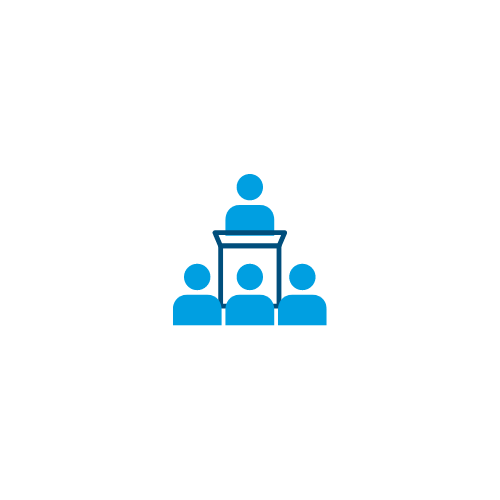 Fortbildungen & Vorträge
Digitaler Wahlkampf, IT-Sicherheit, Ethik & KI
Europa, USA vs. China
Bayerische Verfassung von 1946, Von den Nürnberger Prozessen zum Internationalen Strafgerichtshof
Dauerhafte Angebote
Lernort Staatsregierung
Lernort Rathaus
Parlamentsseminar
Hass 2.0?! Was tun gegen Hate Speech im Netz
Profil zeigen! Für eine starke Demokratie
Wertedialoge mit GermanDream
Europa Checker
Schülermedientag
Gütesiegel Demokratie
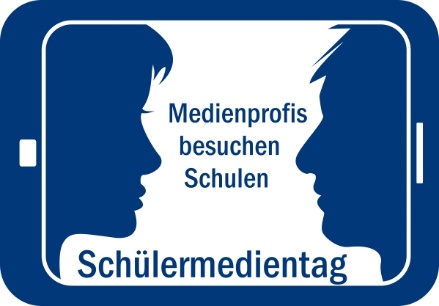 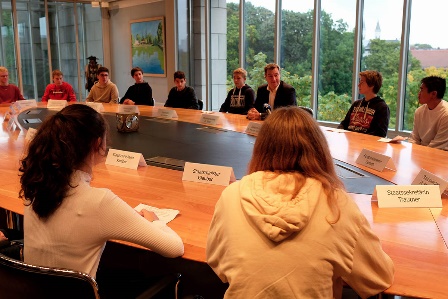 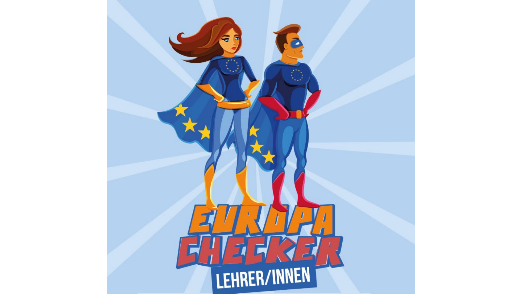 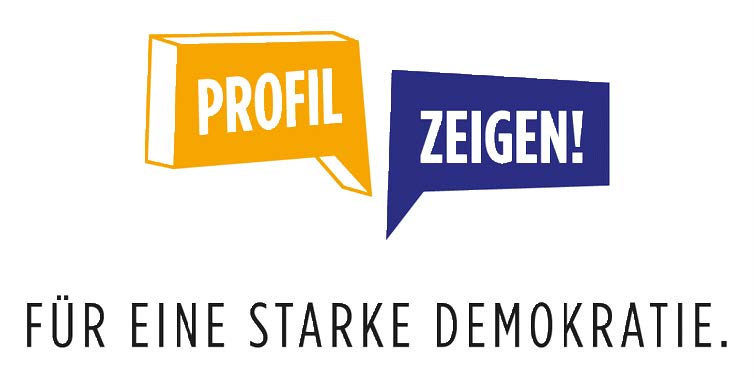 41
BLZ digital
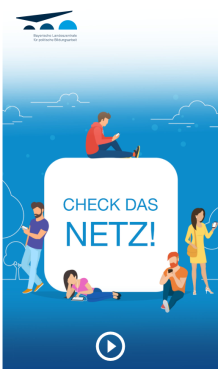 App „Check das Netz!“
jeweils 15 Quizfragen rund um die Themen „Werbung durch Influencer*innen“ und „Nachrichten im Internet“
Besonders für 6. und 7. Klassen geeignet
Handreichung mit Stundenkonzepten und Arbeitsmaterialien
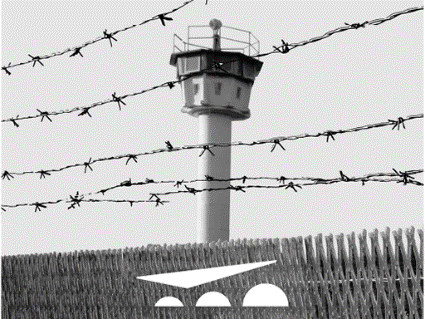 Grenzland-App
Tour durch den bayerisch-thüringisch-sächsischen Grenzraum
Einblicke in menschliche Schicksale der Zeit von 1945 bis 1990
Online-Spiel incrisia
Schülerinnen und Schüler übernehmen Rolle einer Anti-Krise-Force
einsetzbar ab der 10. Klasse an allen weiterführenden Schularten
Handreichung für Lehrkräfte
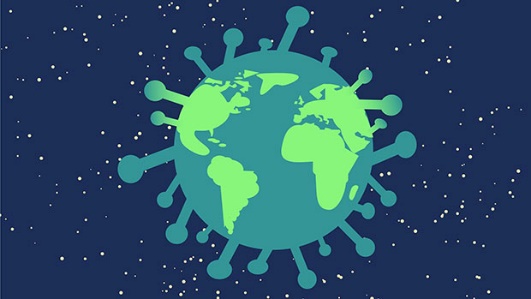 42
Ansprechpartnerin zur Politischen Bildung und Einreichung von Good-Practice-Beispielen und Anregungen:
E-Mail: politischebildung@isb.bayern.de
oder an: 
Corinna Storm 
ISB – GA 1
„Politische Bildung“  
Schellingstraße 155 
80797 München
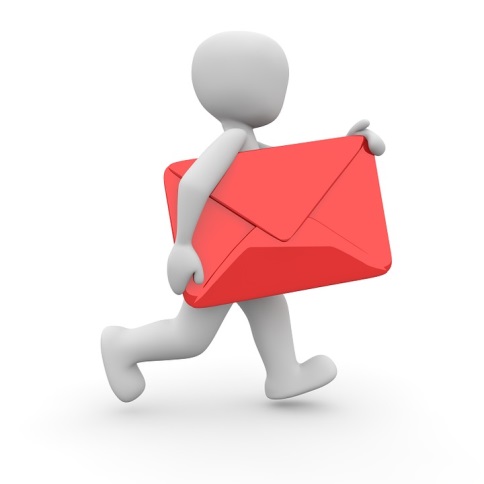 43
[Speaker Notes: Mitmachportal: Vorschläge zu guten Praxisbeispielen sind willkommen und können eingereicht werden, digital per E-Mail oder per Post.]
Literaturangaben:
Deichmann, Carl; Tischner, Christian K. (Hrsg.), (2014), Handbuch fächerübergreifender Unterricht in der politischen Bildung. 
Lange, Dirk; Reinhardt, Volker (Hrsg.), (2017), Konzeptionen Strategien und Inhaltsfelder Politischer Bildung. 
Sander, Wolfgang (Hrsg.), (2014), Handbuch politische Bildung. 
Ders., Fächerübergreifende Politische Bildung – Ansätze und Perspektiven. In: Deichmann, Carl; Tischner, Christian K. (Hrsg.), (2014), Handbuch fächerübergreifender Unterricht in der politischen Bildung, S. 15 – 26.
44